Figure 1. Cytoarchitecture of the cerebral wall. (A) Five main strata are distinguished in the cerebral wall ...
Cereb Cortex, Volume 14, Issue 10, October 2004, Pages 1071–1080, https://doi.org/10.1093/cercor/bhh066
The content of this slide may be subject to copyright: please see the slide notes for details.
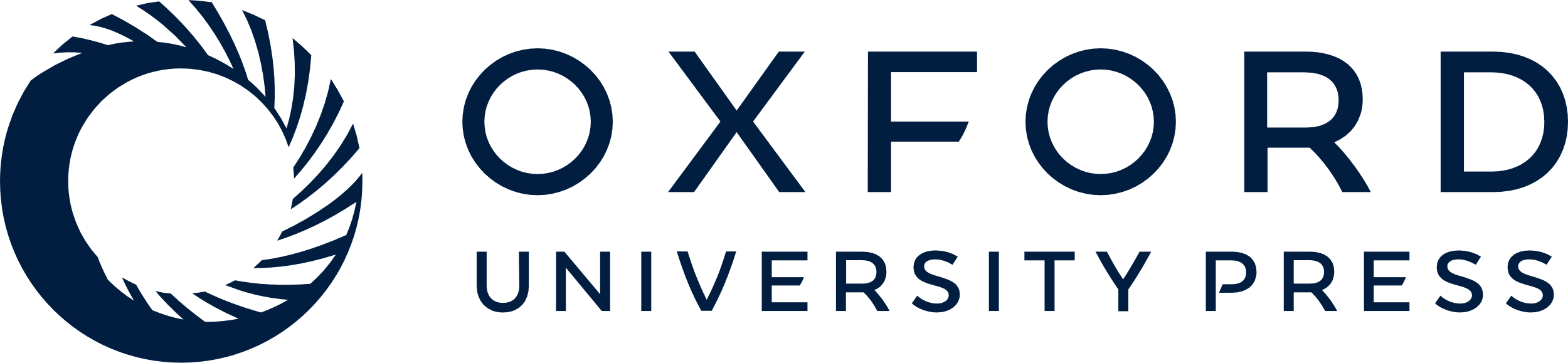 [Speaker Notes: Figure 1. Cytoarchitecture of the cerebral wall. (A) Five main strata are distinguished in the cerebral wall of an organotypic slice culture: the marginal zone (MZ), cortical plate (CP), intermediate zone (IZ), subventricular zone (SZ) and ventricular zone (VZ). (B) These five regions are discriminable in ethanol-treated slices. (C) This ethanol-treated slice shows an ill-defined MZ characterized by increased cellularity. Scale bars = 50 µm.


Unless provided in the caption above, the following copyright applies to the content of this slide:]